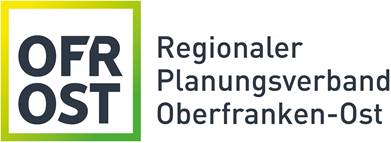 Planungsausschusssitzung am 06. Mai 2024
TOP 5 :    Fortschreibung des Kapitels 3 „Siedlungswesen“
Referent: Matthias Nicolai, Regierung von Oberfranken
Gründe für die Fortschreibung des Kapitels 3 „Siedlungswesen“
Seit Inkrafttreten der jetzigen Fassung des Kapitels im Jahr 2000 haben sich wesentliche Neuerungen ergeben:

Änderungen der raumordnerischen Vorgaben durch das Bayerische Landesplanungsgesetz (BayLplG) vom 01.02.2021 
Fortschreibung des Landesentwicklungsprogramm Bayern (LEP);  In Kraft getreten am 01.06.2023

Flächensparoffensive der Bayerischen Staatsregierung
Wesentliche normative Änderungen
Planerische Vorgaben zum Flächensparen und Innenentwicklung
Einführung der 5 ha Richtgröße in Art. 6 Abs. 2 Nr. 3 Bayerisches Landesplanungsgesetz am 01.02.2021
Innenentwicklungsvorrang (3.2 Z), ressourcenschonende Siedlungsentwicklung und Flächensparen (3.1 G) im LEP 2013 bzw. LEP 2023
Flächensparen und Innenentwicklung in § 1a Abs. 2 BauGB (seit 2013)
Verzicht auf das raumordnerische Instrument der Entwicklungsachsen im LEP 2013
Weiteres Vorgehen
Ausarbeitung Leitbild mit Eckpunktepapier 
Abstimmung mit ausgewählten Städten und Gemeinden
Ausarbeitung eines Entwurfs inkl. Umweltbericht mit Beteiligung der Fachstellen
Durchführung der SUP
Vorstellung in der PAS und Beschluss über die Einleitung eine Anhörungsverfahren
Beschlussvorschlag
Der Planungsausschuss des Regionalen Planungsverbandes Oberfranken Ost beschließt die Fortschreibung des Kapitels 3 „Siedlungswesen".

Er beauftragt den Regionsbeauftragten mit der Erarbeitung der für die
Fortschreibung erforderlichen Anhörungsunterlagen.